«Определение личностных черт человека
 методами графологии».
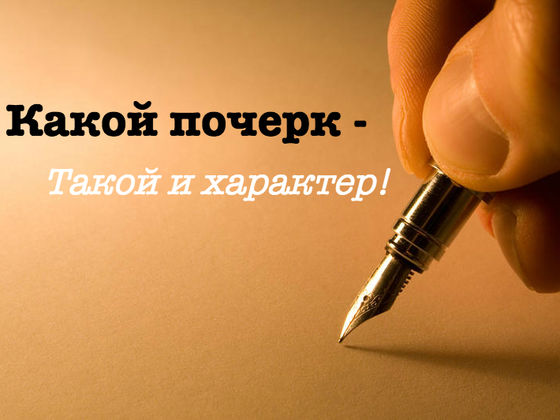 Работу выполнили: ученицы 7г класса
Карягина Маргарита
Цацко Екатерина

Научный руководитель:
Кобзева Ирина Николаевна
Гипотеза
По почерку можно определить личностные черты человека.
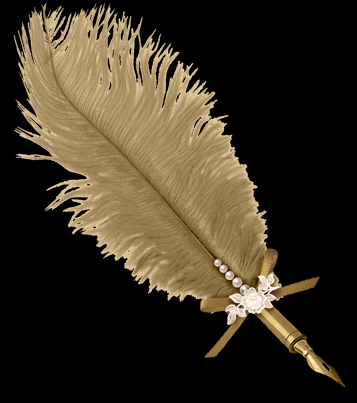 ЦЕЛЬ
выявить связь в цепочке 
почерк - личностные черты человека.
Задачи
Изучить источники по интересующей нас теме

Провести анализ почерка методами графологии

Обработать результаты методики определения типа темперамента

Сравнить результаты анализа почерка методами графологии и методики определения типа темперамента

 Сделать выводы о связи между почерком человека и его личностными чертами
Что такое почерк?
Индивидуальная устойчивая манера письма.
Графология -
это наука, целью которой является определение характера по почерку .
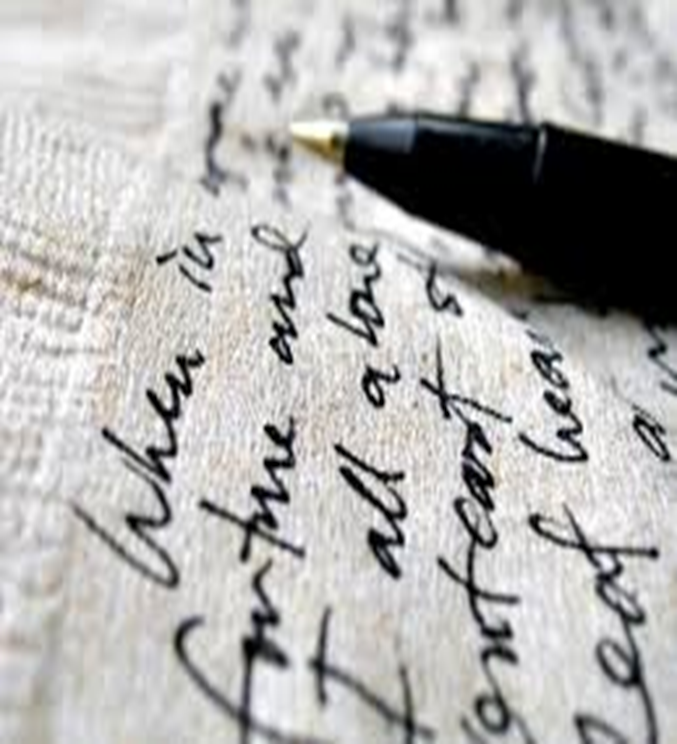 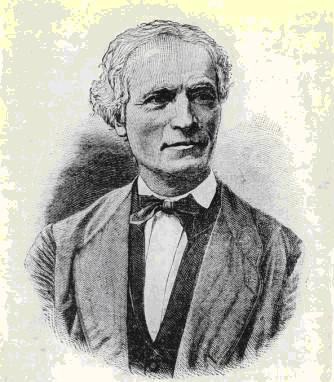 Где применяется графология
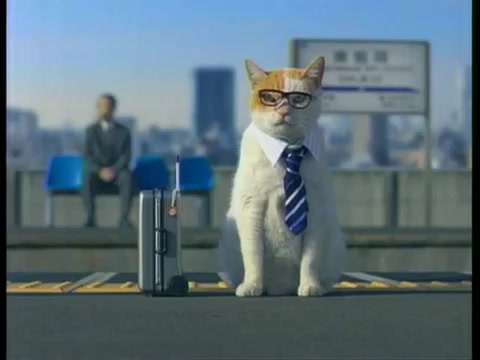 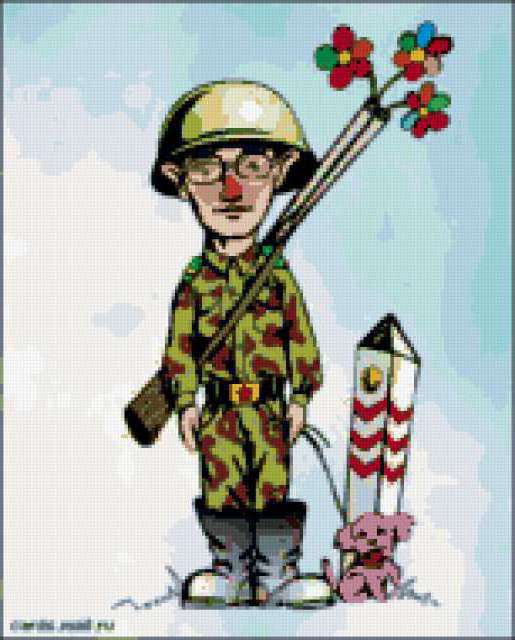 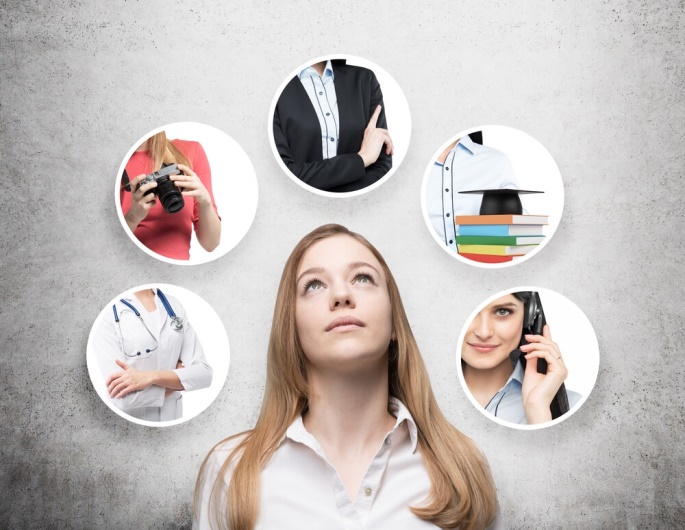 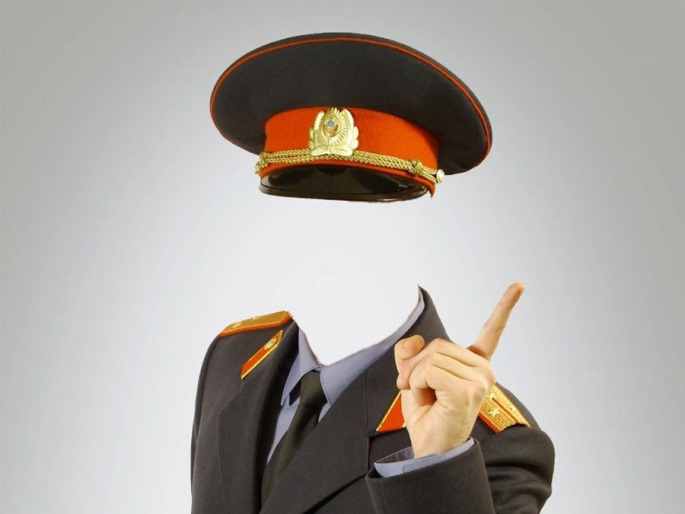 личностные черты человека
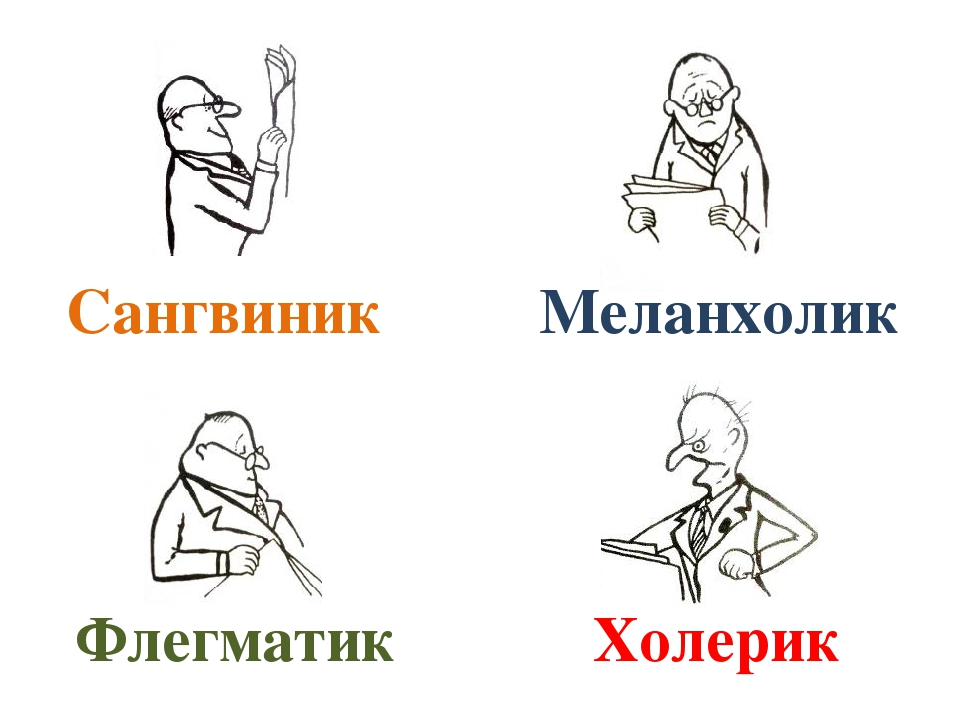 Методы исследования
Тест на определение личностных черт человека по его почерку

Личностный опросник на определение типа темперамента Г.Айзенка
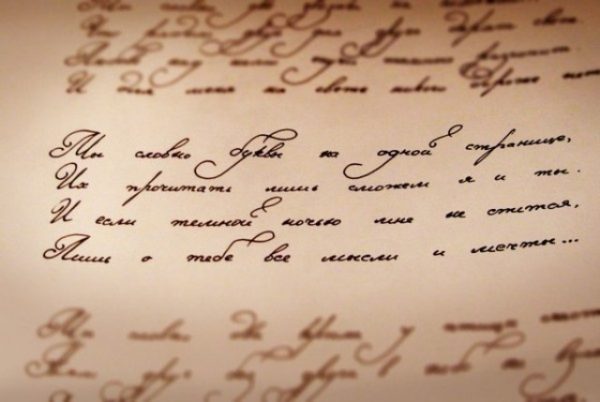 В исследовании приняли участие:
 
 Учащиеся 10х классов(13 человек)
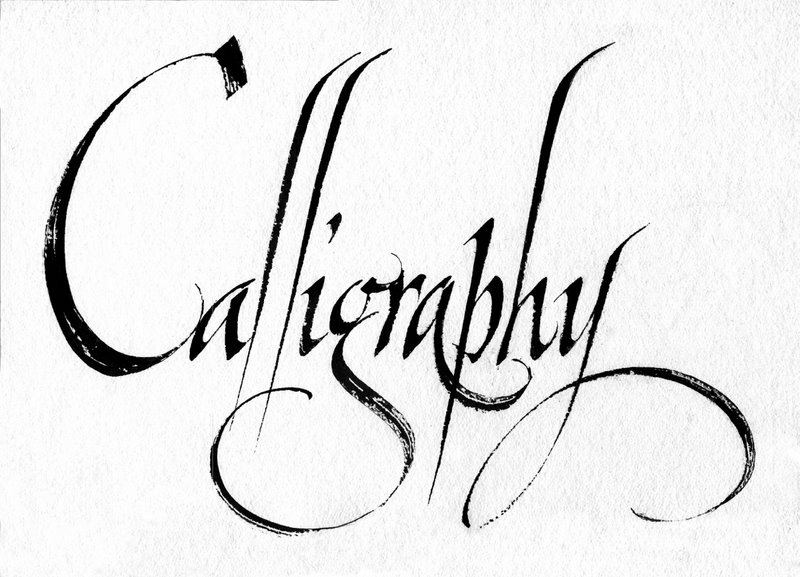 Тест на определение 
личностных черт человека
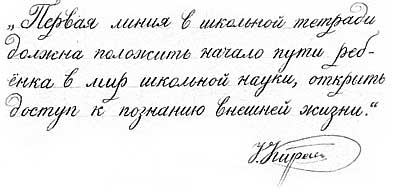 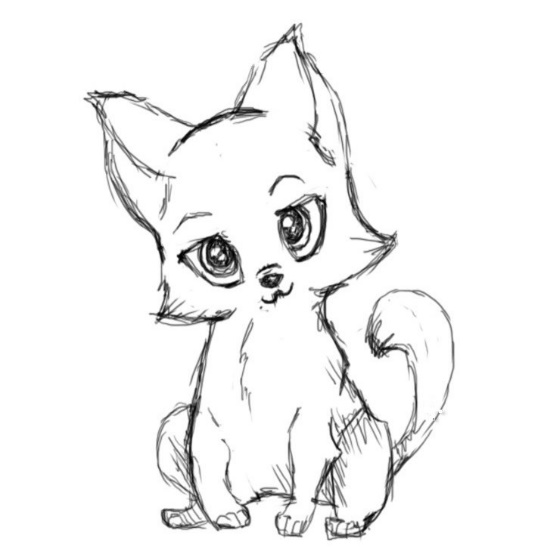 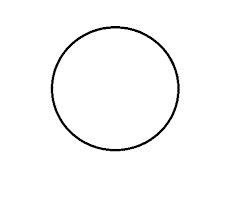 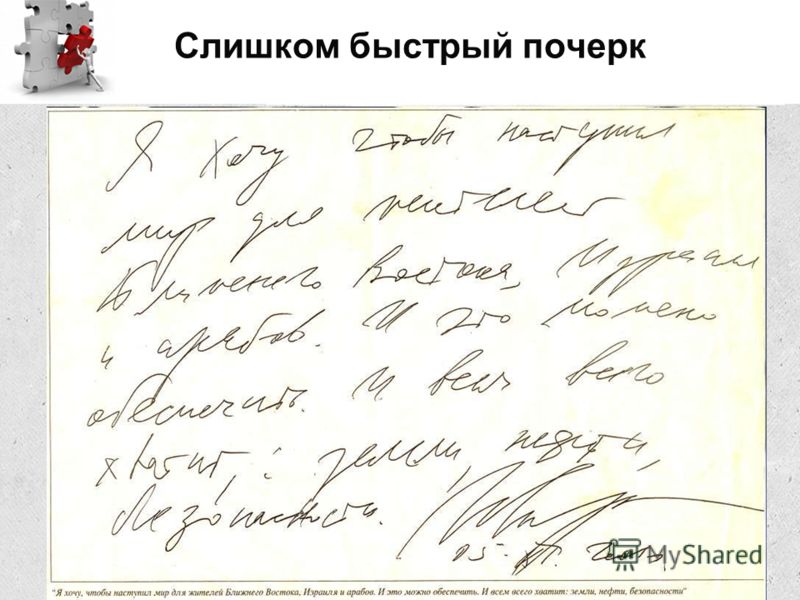 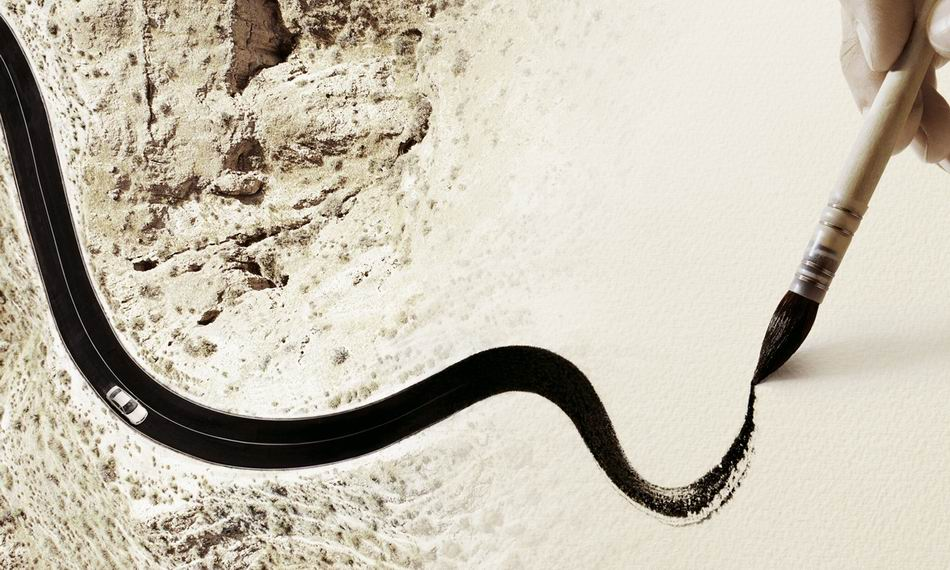 Не сходится
Результаты исследования
ВЫВОДы
Цель достигнута, задачи выполнены, гипотеза подтвердилась.

 По почерку можно узнать очень многое о человеке, в достаточной мере, чтобы составить его психическую характеристику.

 Графологическая методика не лишена и прогностической стороны значения, с ее помощью можно давать полезные рекомендации для человека.
литература
http://3ladies.su/psihology/success/kak-opredelit-xarakter-po-pocherku.html
http://www.manalfa.com/lichnost/harakter-po-pocherky
http://ignatyeva.ru/articles/91-2010-03-15-14-49-56.html